Урок родной (русской) литературы в 5 классе по теме:«Благородный рыцарь Вася» (по рассказу Ю. Яковлева «Рыцарь Вася»)
Автор: 
Васенева Елена Анатольевна, учитель русского языка и литературы, МОУ «СОШ № 10», г. Ухта
«Учитесь понимать людей, учитесь видеть за неброской внешностью и странными на первый взгляд поступками – благородное, честное сердце».

«Я хочу своим творчеством сегодня повлиять на завтрашнего взрослого человека. Сделать его благороднее, чище, добрее, отзывчивее к людям».

"Добро должно быть мужественным и сильным, только тогда оно победит».
				Юрий Яковлев
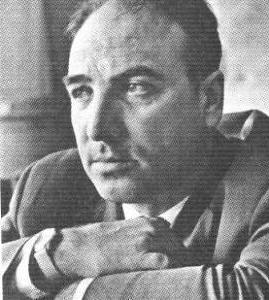 Когда-то на планете
О нём гремела слава.
Он в честном поединке
Любого был сильней.
Был меч его защитой
Для бедных и для слабых,
А конь, а конь
Был лучшим из коней.
Рыцарь
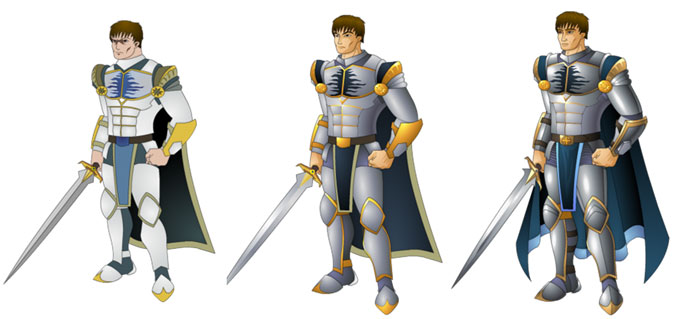 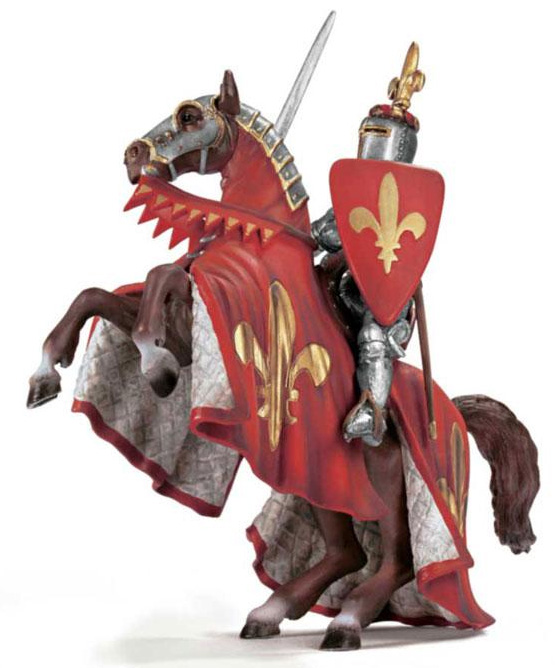 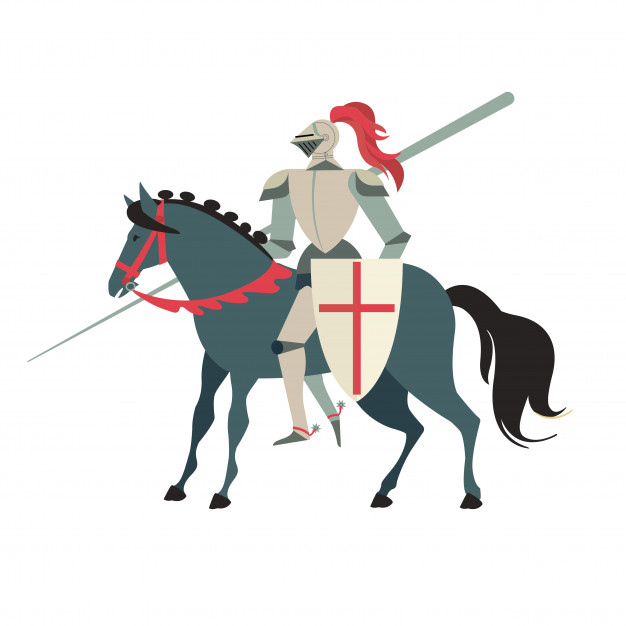 Рыцарь – 1.  В средневековой Европе: 		тяжеловооруженный конный 		воин.
		2. перен. Самоотверженный, 		благородный человек.
Из «Кодекса рыцарской чести»:
«Будь медлителен в мести и наказании и быстр в пощаде и помощи слабым и беззащитным..»
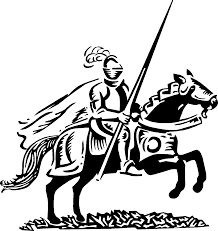 Рассказ «Рыцарь Вася»
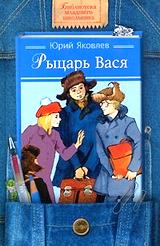 Тюфяк – 	1. Мешок, набитый сеном,
		чем-нибудь мягким и служащий 			матрасом.
		2. перен. О вялом, безвольном, 			медлительном человеке.
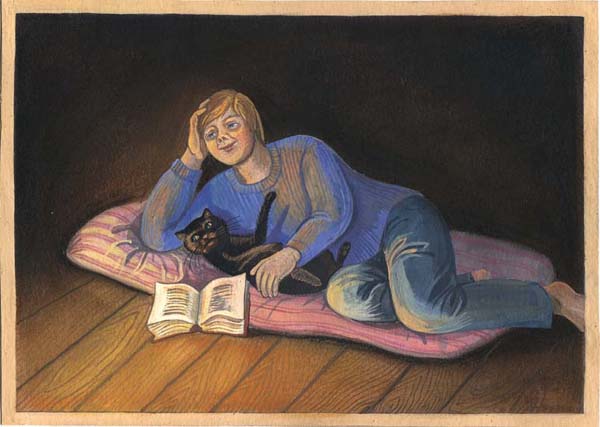 Благородный – 	1. Высоконравственный, 				самоотверженно честный и 			открытый.
			2. Исключительный по своим 			качествам.
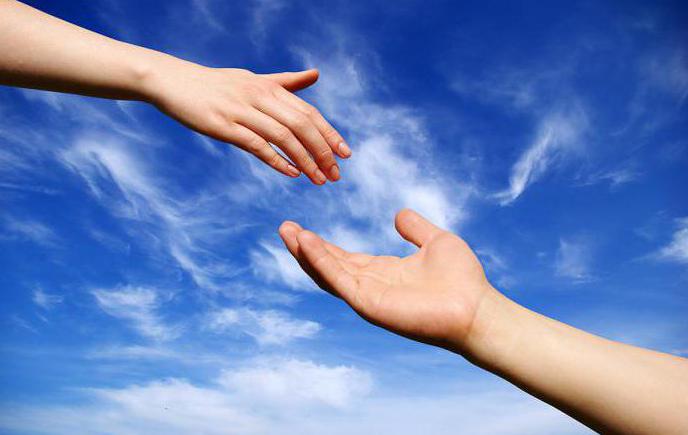 В заветных мечтах…
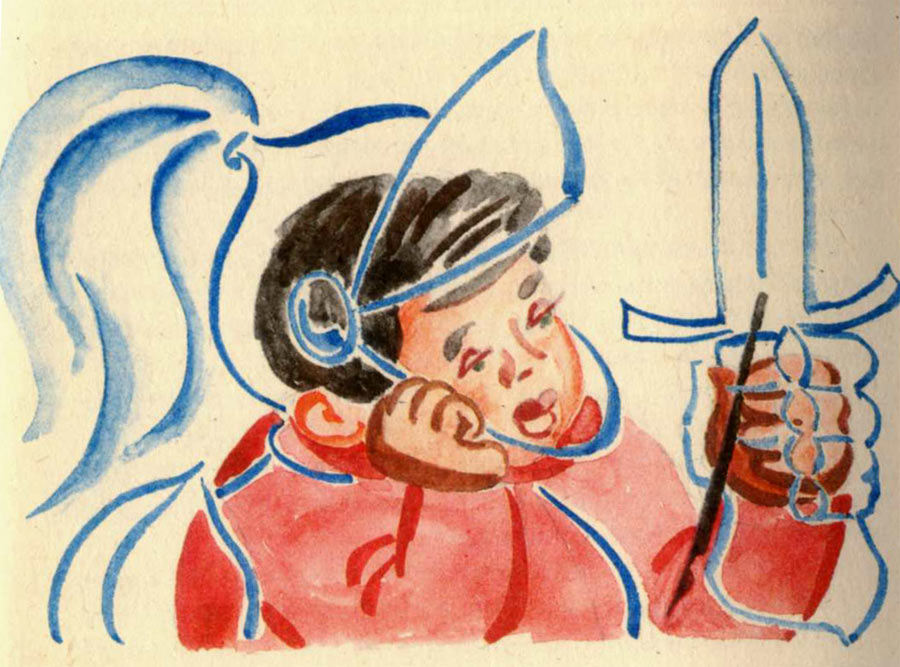 В музее
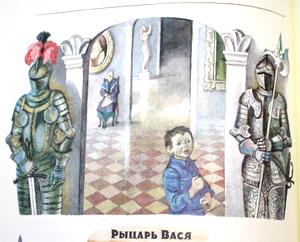 «Ему казалось, что рыцари следят за ним сквозь смотровые щели опущенных забрал и никто из них не смеется и не называет его тюфяком».
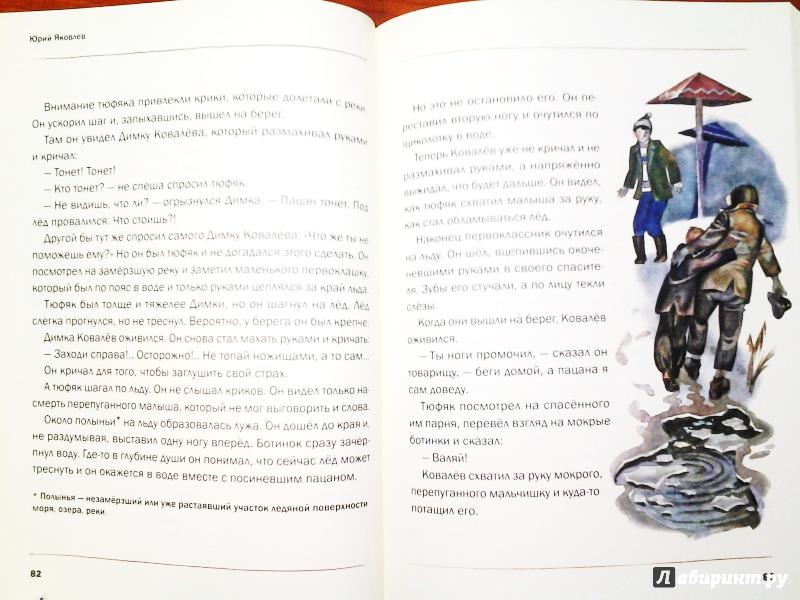 На реке
«Наконец первоклассник очутился на льду. Он шёл, вцепившись окоченевшими руками в своего спасителя».
Эссе
1. Что значит быть рыцарем?
2. Всегда ли мы понимаем тех, кто рядом?
Домашнее задание
1. Написать письмо Васе Рыбакову.
2. Нарисовать обложку к рассказу.
3. Написать свое окончание рассказа.
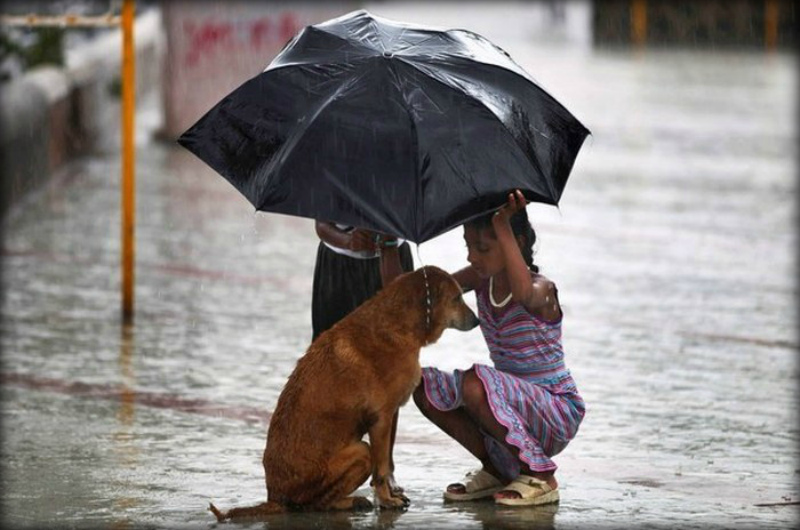 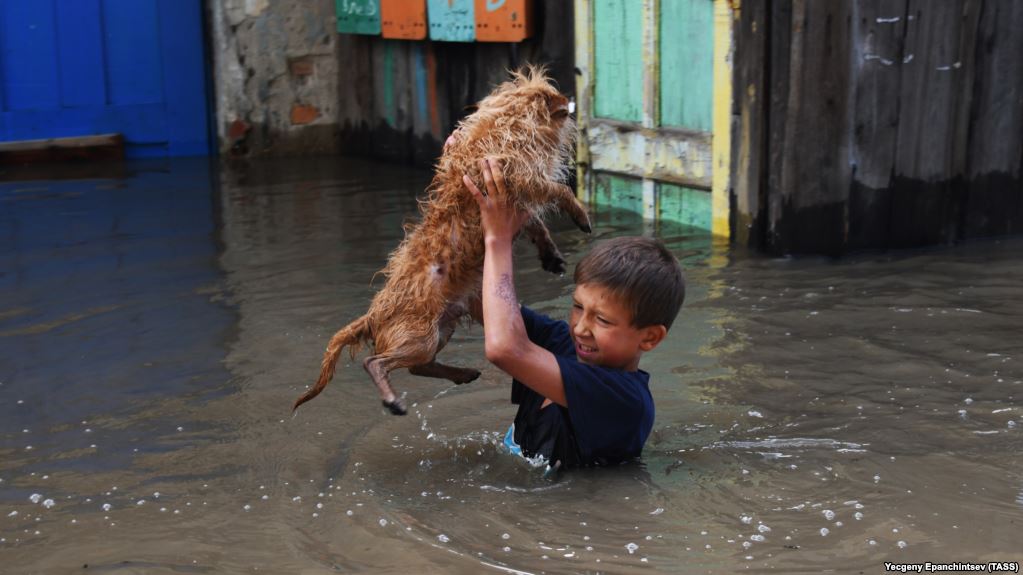 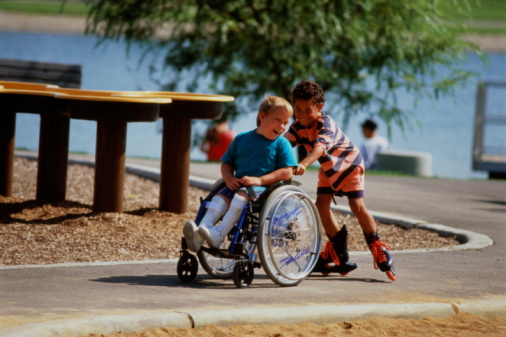 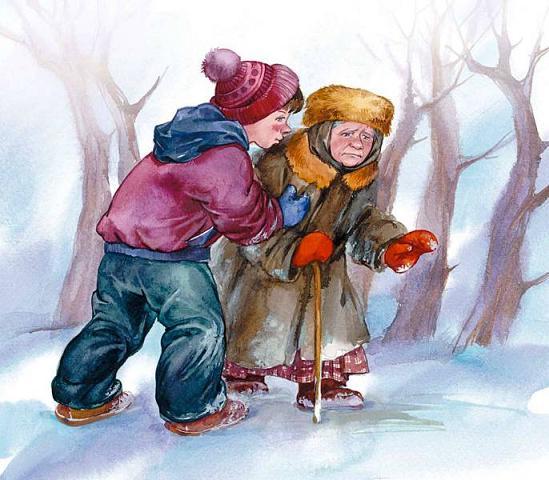